17.09.2016 – Grand Prix Parkofrajdy w kolarstwie górskim
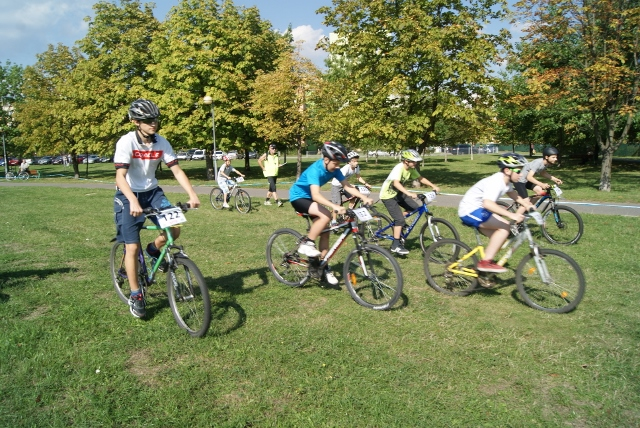 21-23.09.2016 – wycieczka klas 4 do Rudawki
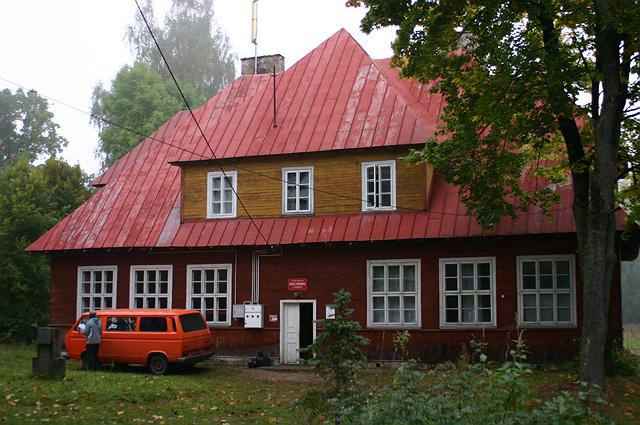 21-23.09.2016 – wycieczka klas 5 do Poznania
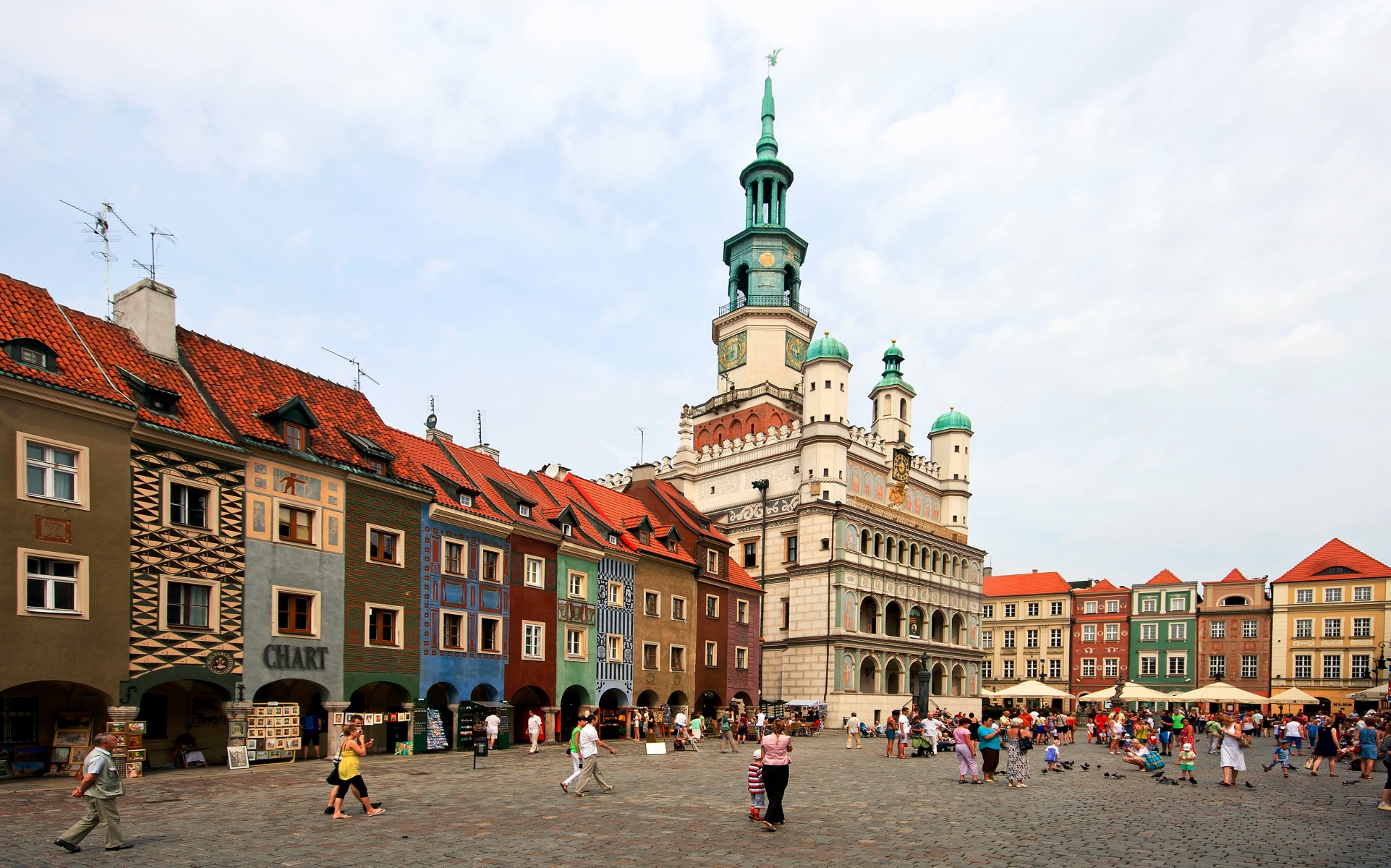 21-23.09.2016 – wycieczka klas 6 do Krakowa
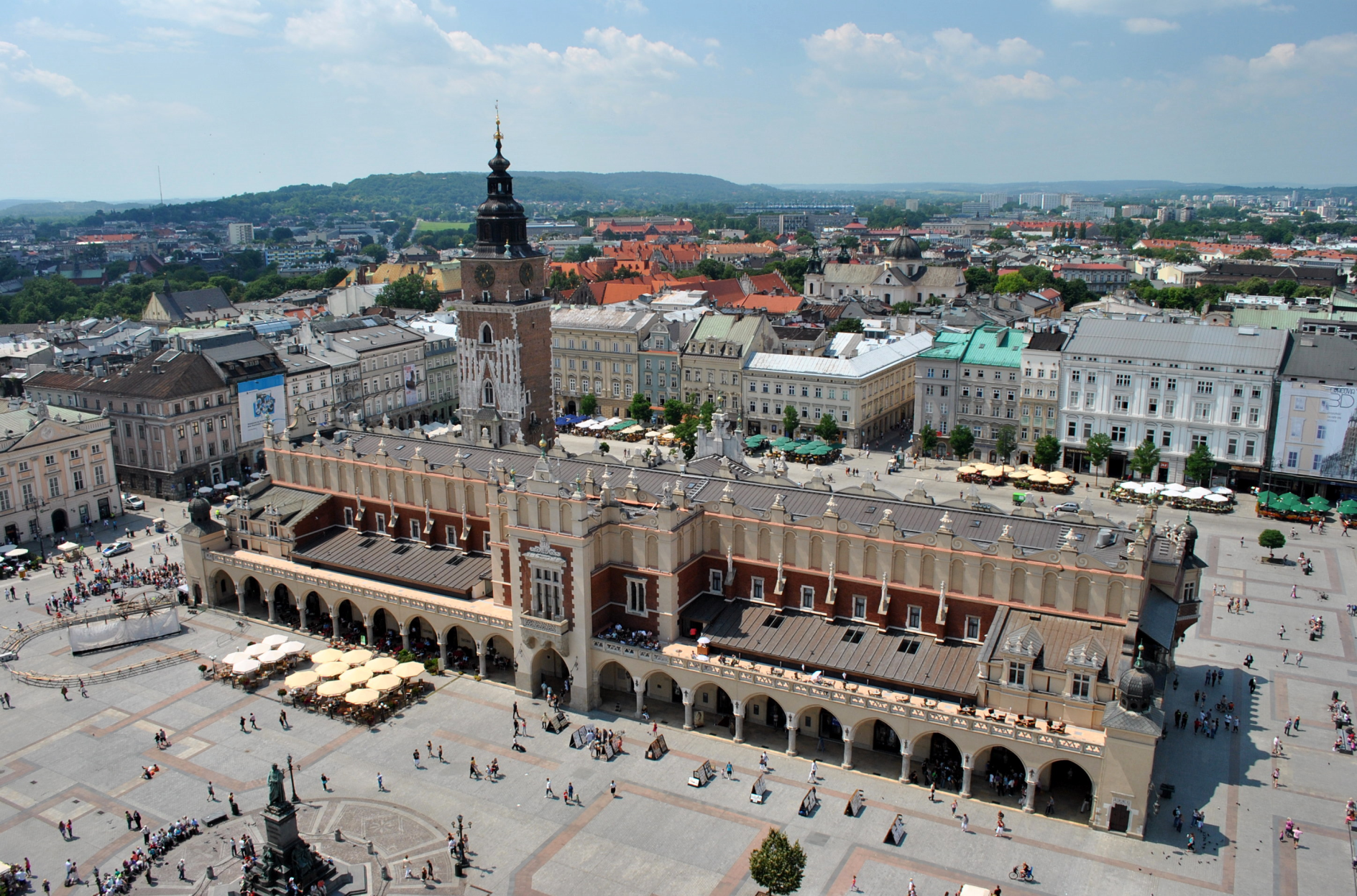